Academic writeshop
WELCOME & INTRODUCTIONS
Day 1
Feed the Future Innovation Lab for Livestock Systems
Welcome to Academic Writeshop
ACADEMIC WRITING 
A formal style of writing used in scholarly work, such as research paper, thesis/dissertation, research essay, or publication manuscript
WRITESHOP 
A ‘learning and doing’ type workshop where participants learn, draft, present, review, & revise their writing in a set timeframe
ACADEMIC WRITESHOP
An intensive workshop where participants engage in learning and active writing, sharing, reviewing, and re-writing their scholarly work
[Speaker Notes: Formal style means writing in clear formal technical language (not slang or colloquial), referencing the work of other scholars to discuss a topic or make an argument, debate or answer a specific research question and presenting written piece in a logical layout and structure.]
Academic Writing
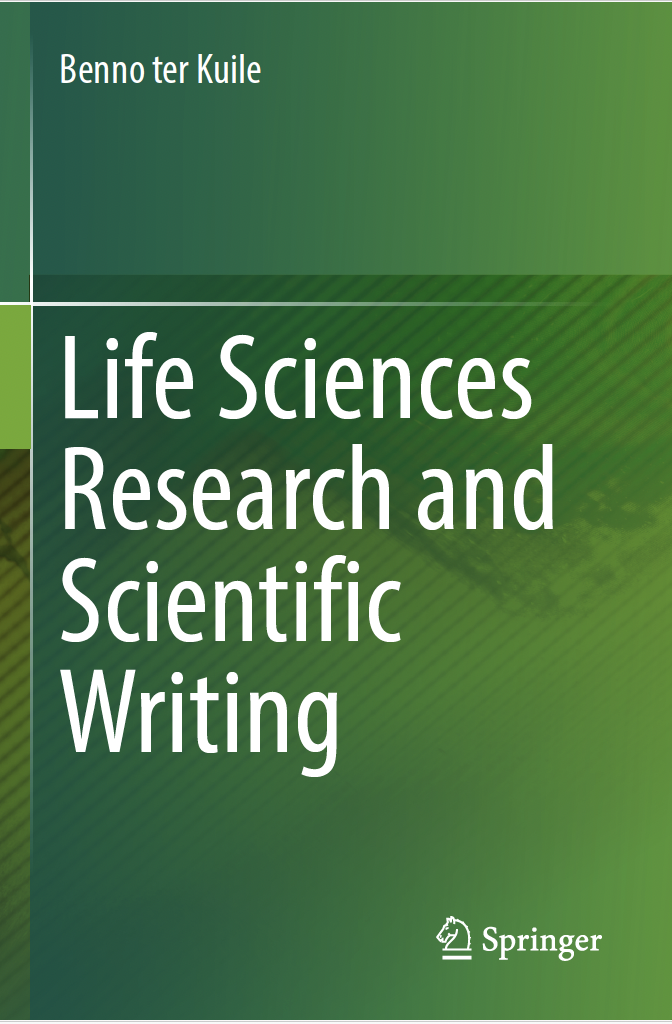 “Scientific writing is a trade, not an art, and it must be and can be learned.”
								Benno ter Kuile, 2024
Why this workshop
Enhancing research and writing skills
Working and learning from peers
Learning publishing trends and best practices
Relevant to any discipline
Getting started with writing…
The writing process
Our team
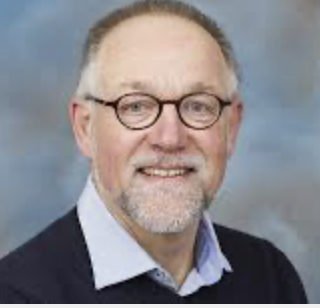 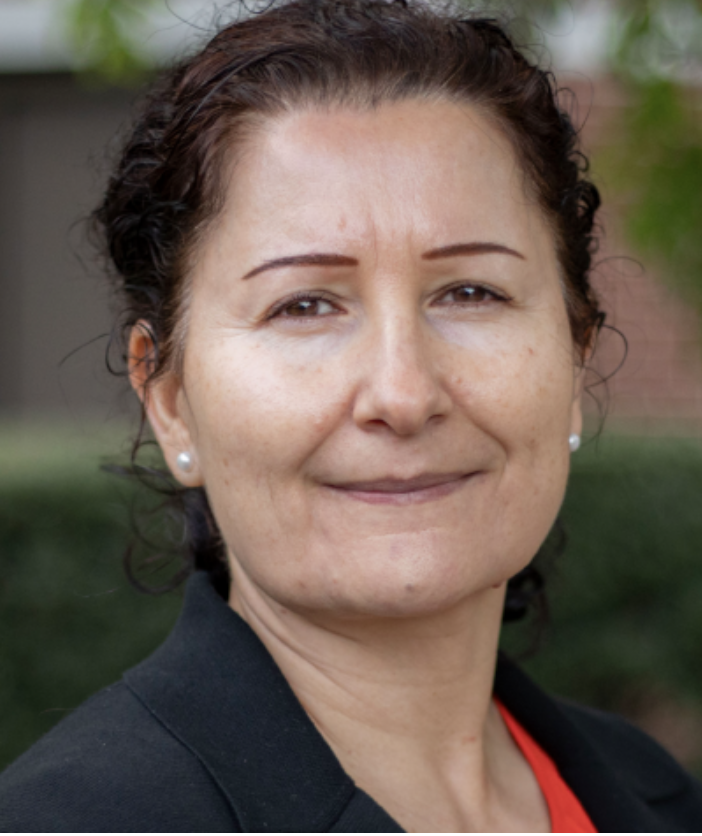 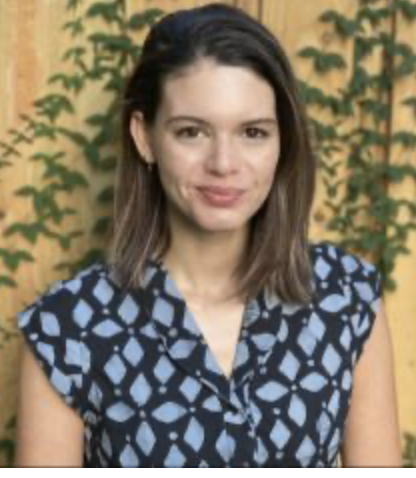 Dr. Nargiza Ludgate
Local Capacity Development CCT Lead
Feed the Future Innovation Lab for Livestock Systems |University of Florida
rnargiza@ufl.edu
Taryn Devereux 
Training Consultant
Feed the Future Innovation Lab for Livestock Systems | University of Florida
 taryndev@gmail.com
Professor Arie Havelaar
Human Health, Food Safety, Diets & Nutrition AOI Lead
Feed the Future Innovation Lab for Livestock Systems |University of Florida
ariehavelaar@ufl.edu
Writeshop objectives
1.	Familiarize LSIL partners with the participatory academic writing process
2.	Guide participants in navigating the world of journal article publishing
3.	Get participants started on academic writing in a peer-reviewed journal
4.	Guide participants in bringing their manuscript to journal quality
Structure of the writeshop
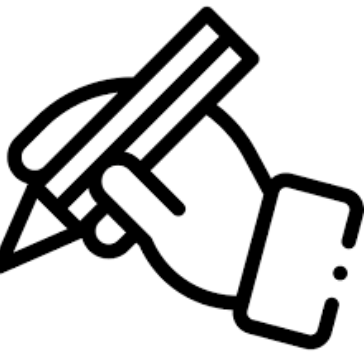 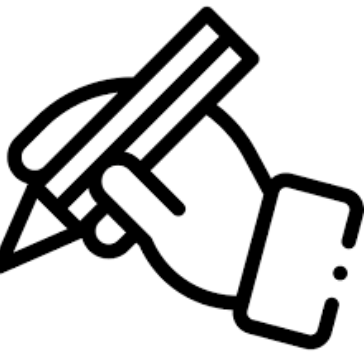 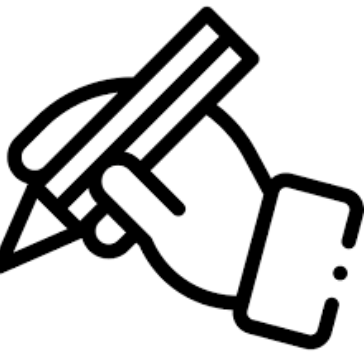 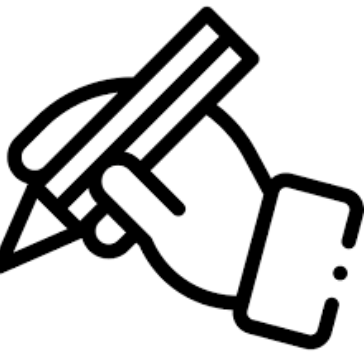 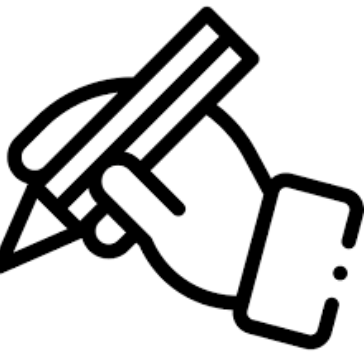 Now let’s learn who is in the room
Take post-note and write answer to the following question


Come Forward to the flipchart and introduce yourself
Your Name – Institution –  What you do as a researcher 
Stick your post-note on the flip-chart and share what you wrote
What helps and what hinders academic writing?